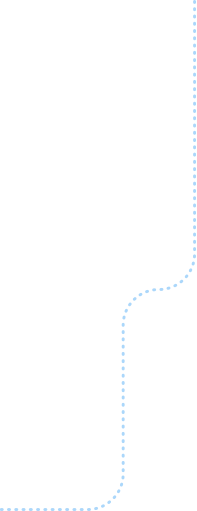 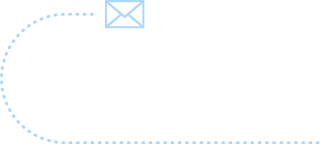 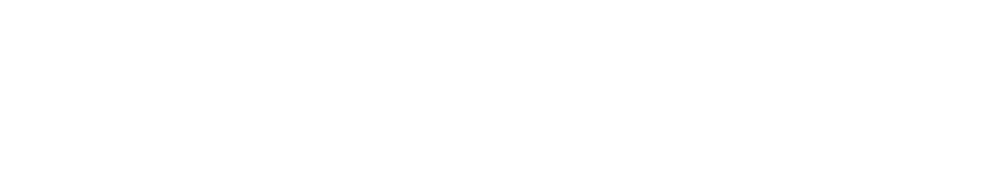 Smart Data
Sales Training
Amsterdam, December 2020
@fikri.firat
@sebastiaan
#smart-data
#support-data
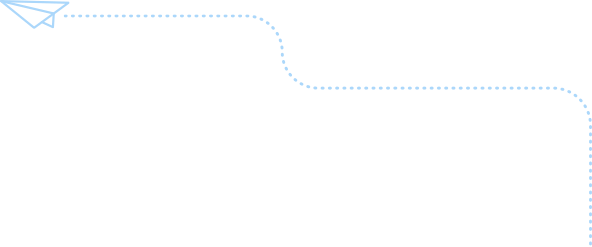 INTERNAL USE ONLY
[Speaker Notes: why - enable you guys to understand what why and how to sell
but also - to make you able to prep demos (while we dont have a se)

some of you more advanced - we’ll share this later, together with a battlecard, feel free to step out
we did this training before - this one is quite different, richer, very focused on the hands on again, hope you brought your material
it’s a training, not a presentation - please do ask questions as we go]
Smart Data Sales TrainingAgenda
Where we are
What does AI mean for our customers?
How to Win
“We enable businesses to talk to their customers the same way they talk to their friends.”
Person
Contact
Interactions
Knowledge
Brief History of our AI platform
Virtual Assistants, Smart Process Automation
Act
Train
Analyse
Simple Chatbot Features
Understand
First customer-facing feature
Knowledge
First successful internal project
Language Recognition
Sifty
Internal Win
Simple Starts
Weak AI
Strong AI
Smart Data Internal SalesKey features
Automation
Routing & Analytics
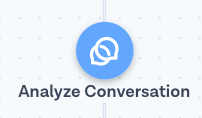 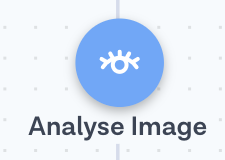 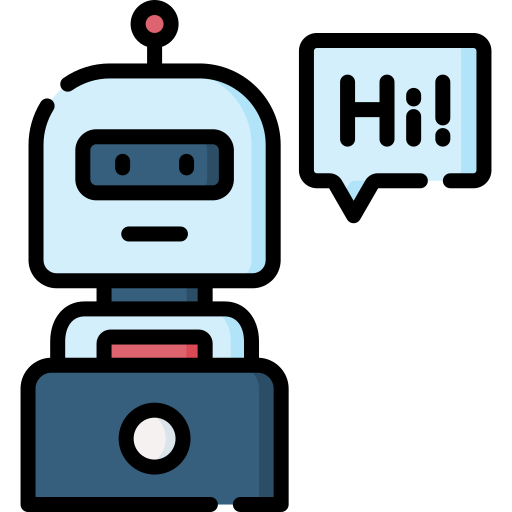 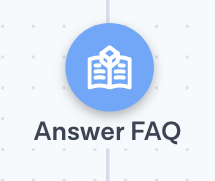 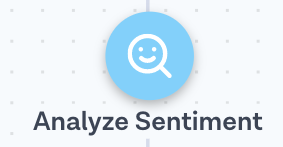 Beta
Beta
Extract data from images such as QR codes, bar codes or text
New
Predict user's sentiment based on messages
Perform NLP-based analysis on full conversation to automate data-driven decisions
Intelligent Virtual Assistants
Automate frequently asked questions
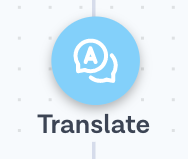 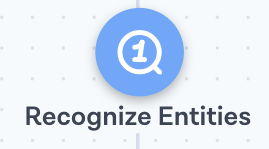 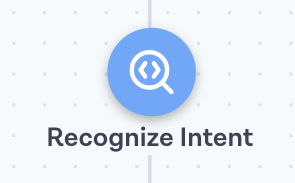 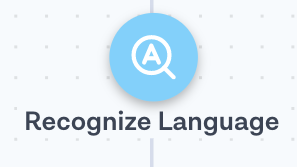 Translate messages from one language to another
Automate form-based processes by extracting normalized data from messages
Understand what users are trying to do
Detect language of the message
Smart Data Internal SalesKey tools
Knowledge ManagerManage custom datasets for classifying messages and phrases
Insights (soon)Uncover key insights on Knowledge around usage and performance
LearningImprove prediction accuracy through in-context and seamless data labeling
New
Beta
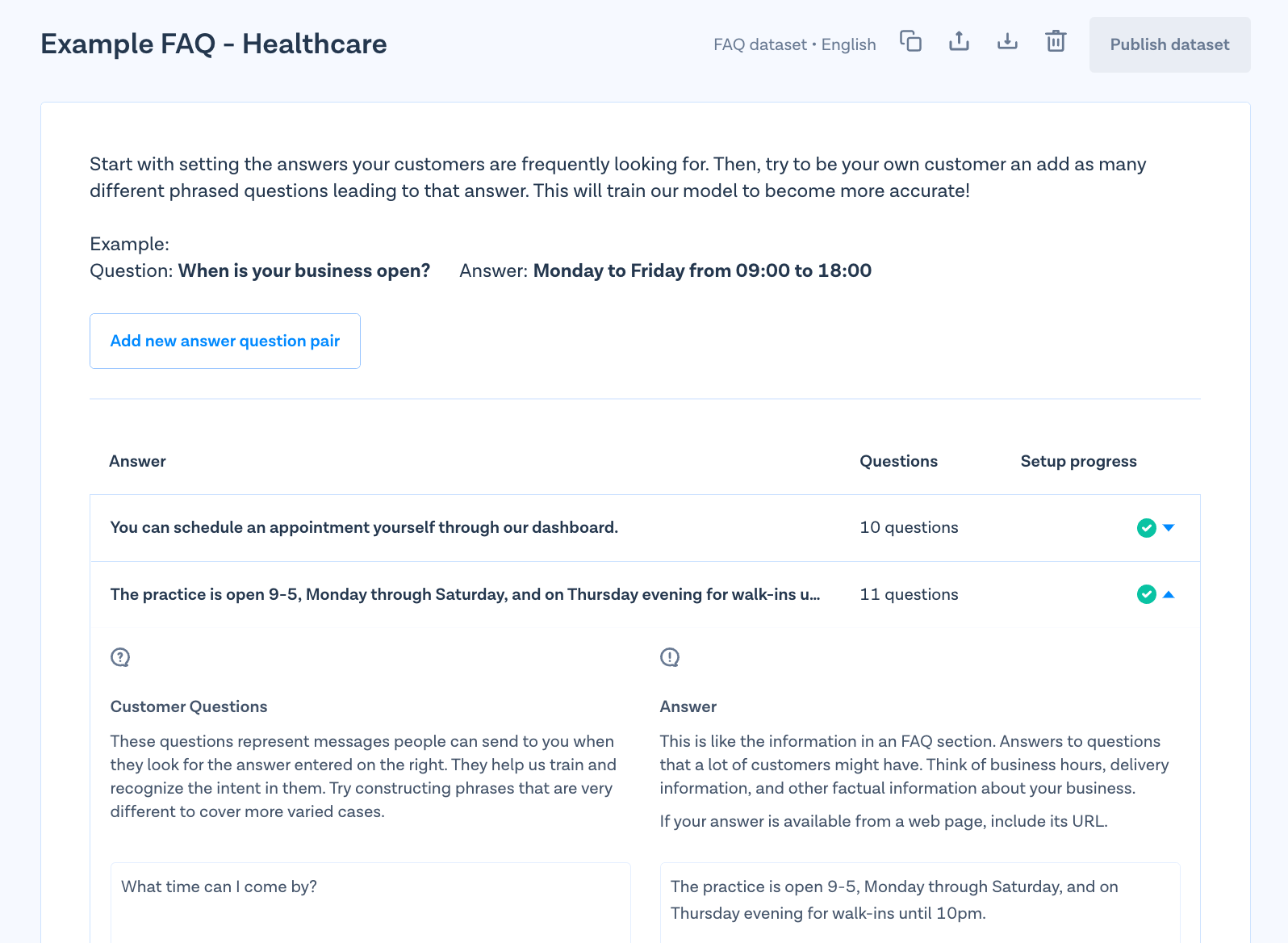 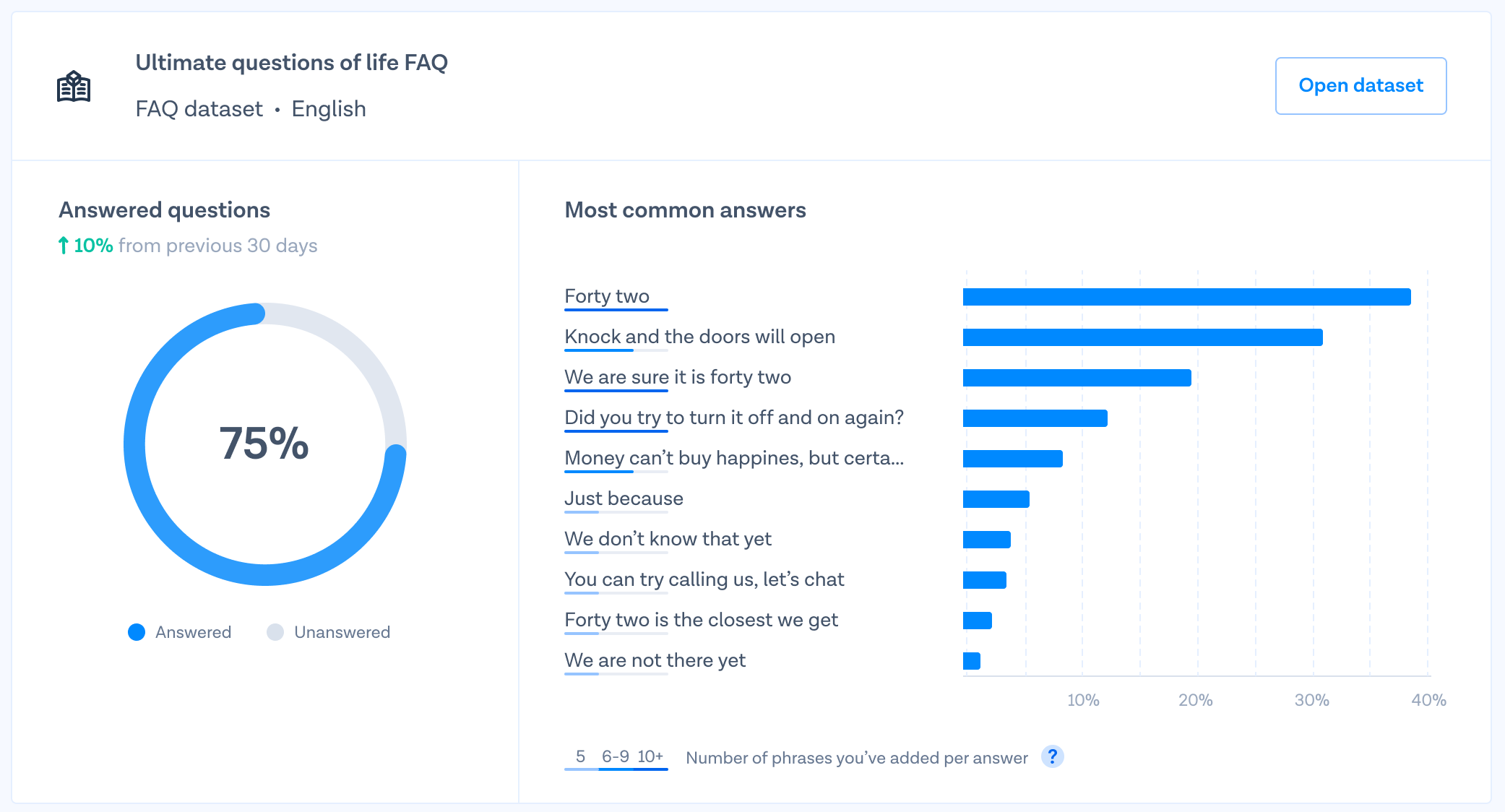 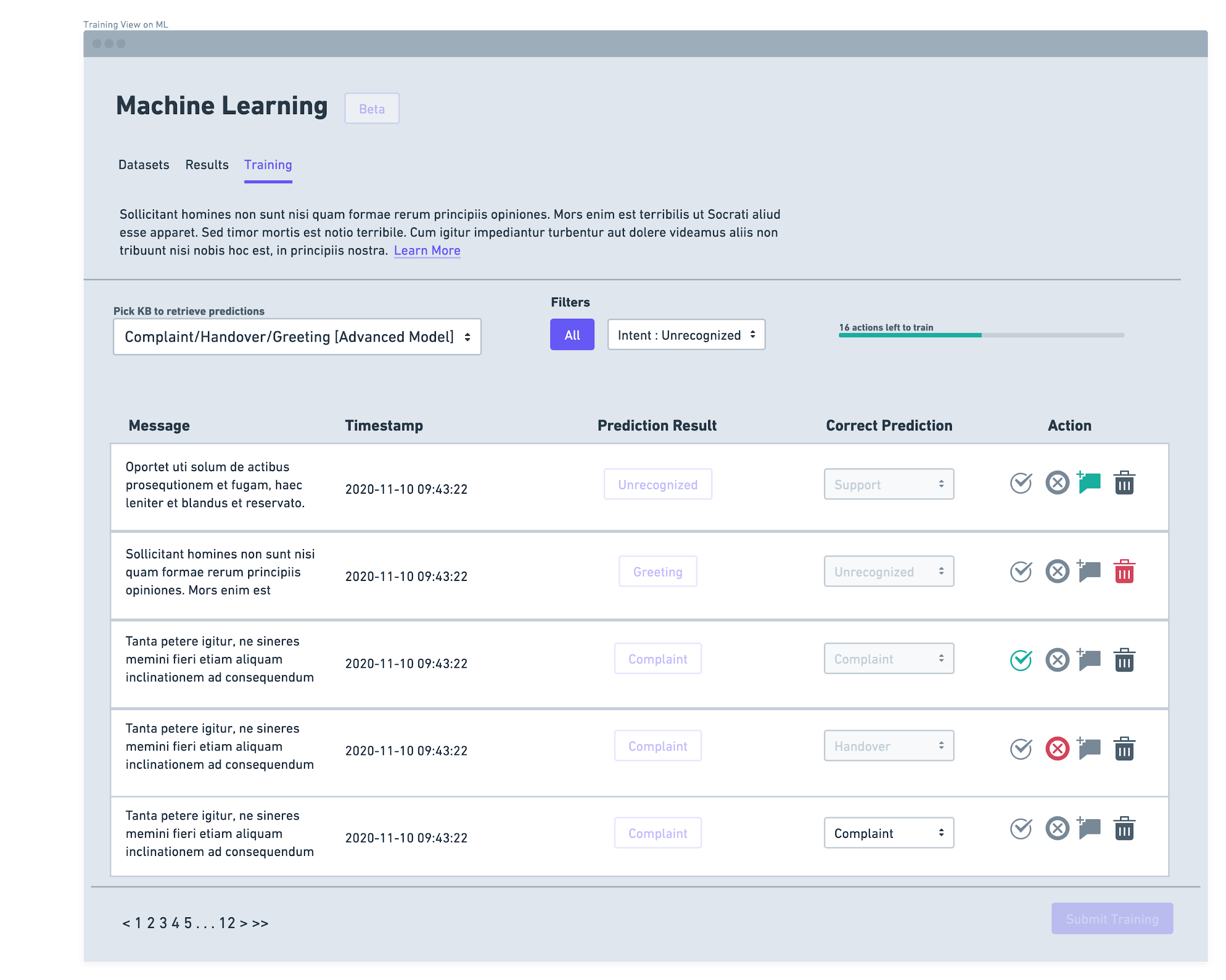 Test/Demo ViewsEasily test AI-based services within Flow Builder & Knowledge Manager
Smart ReportsReceive actionable results based on activated AI services through e-mail
Inbox AutomationsOne-click activation of AI features on Flows connected to Inbox
New
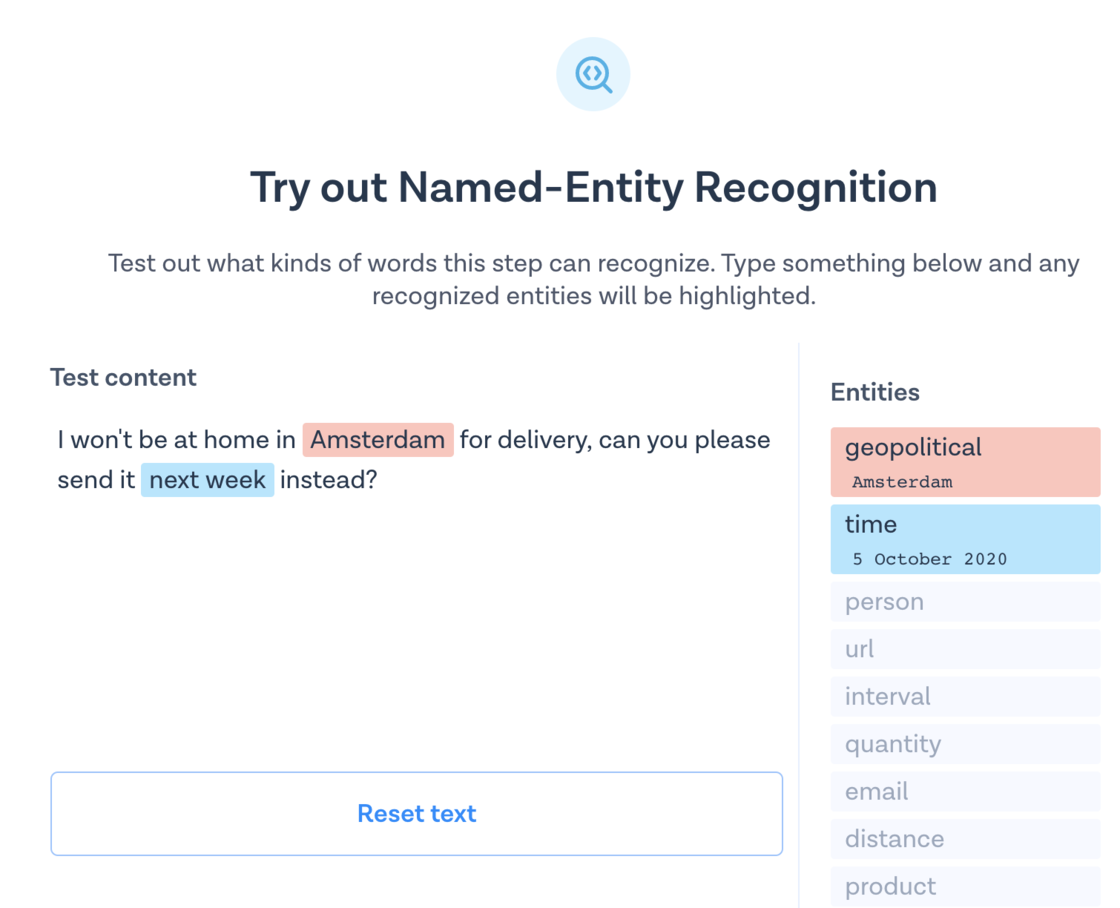 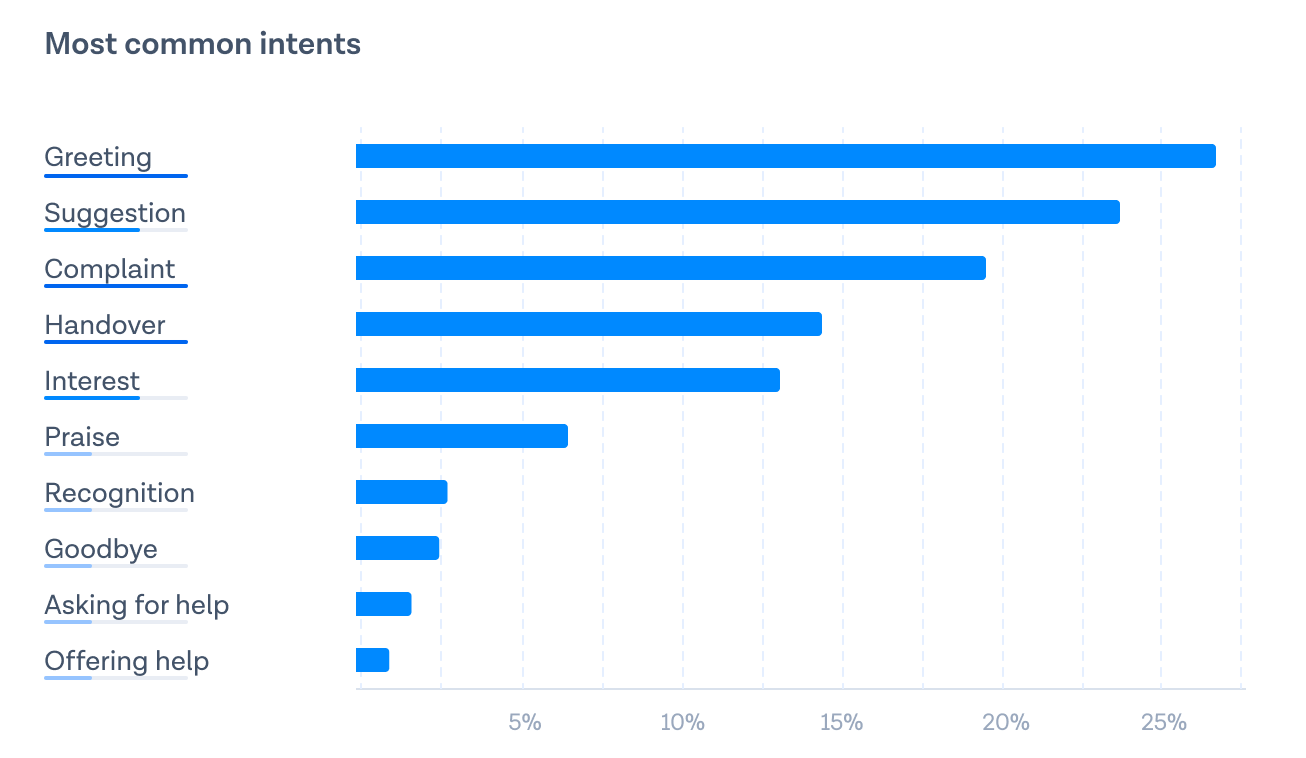 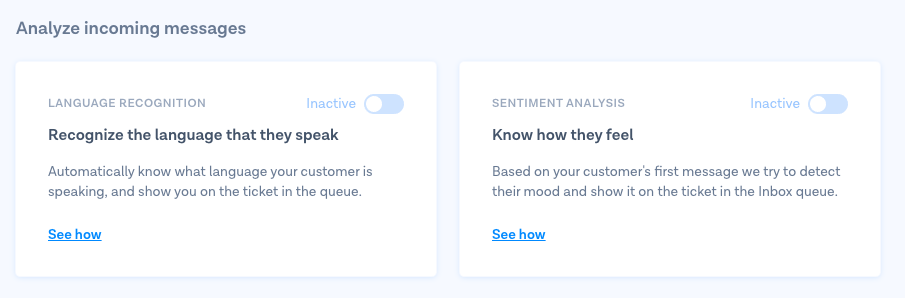 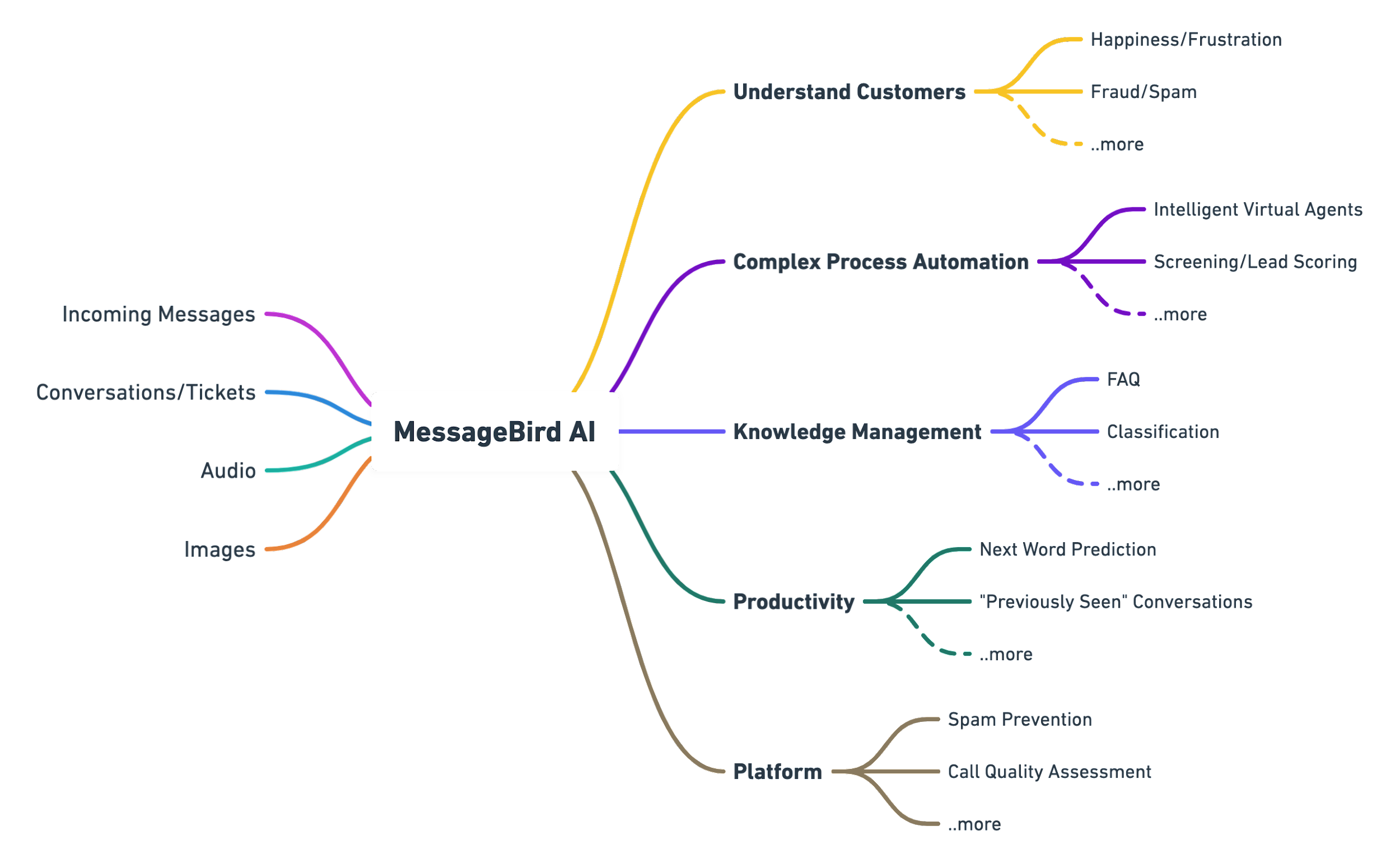 Smart Data Internal SalesHow Does it Work?
Build simpler solutions to complex problems using NLP + custom models trained on messages & conversations.

As add-on features with MB platform products such as Inbox & Flow Builder.
Smart Data Internal SalesWhat does AI mean for our customers?
Some Key Results from Live Usage (Source Data)

Improved ROI
Customers using AI steps achieve +2x better auto-resolution rates than those who don’t. 
41% average deflection rate on AI customers vs. 18% for non-AI
AI users deflect +5x more tickets on average
8.6K automated conversations/AI customer vs. 1.6K/non-AI customer

Improved Value extracted from MB Platform
Customers using AI steps tend to build significantly more complex flows and are able to see more value from MB platform overall
AI-enabled flows executed 16 steps per invocation vs. just 5 steps for non-AI flows.
Smart Data Internal SalesWhat does AI mean for our customers?
Deflection-First Flows
NLP-based Conditions
IVAs
Process Automation
50-99%
3
Hybrid Flows
NLP + Keyword Conditions
Data Extraction & Validation
20-50%
2
Simple Flows 
Menu-Based Chatbots
Keyword-based Conditions
1
0-20%
Addressable Automation Cases
Smart Data Internal SalesWhat does AI mean for our customers?
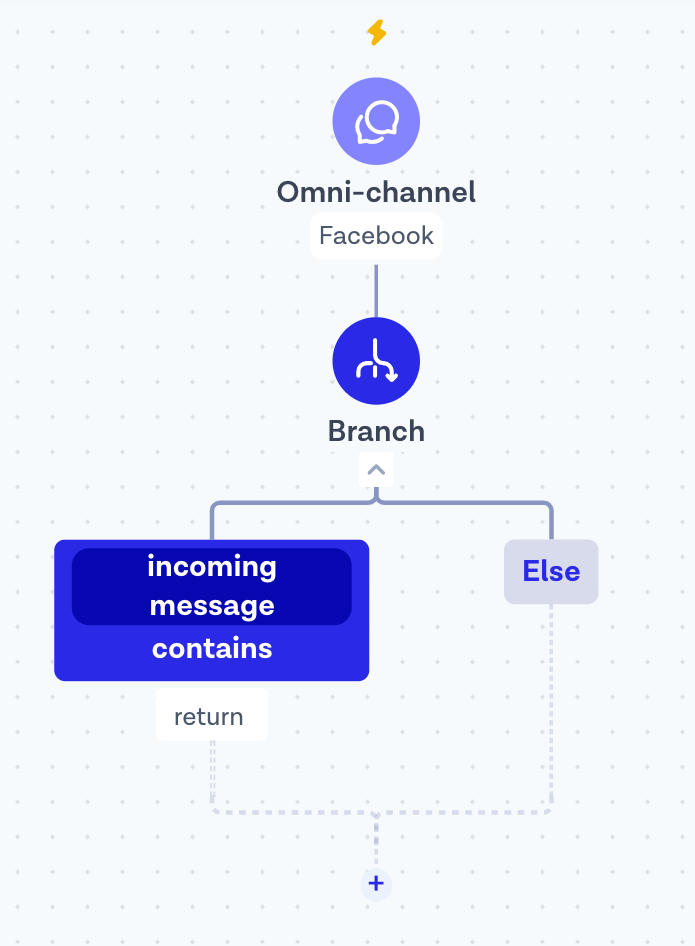 I want to return an item
What's your refunds & exchange policy?
How can i cancel my order? My sneakers didn't fit!
Not Captured
Alternate phrases
Typos
Different Languages
Unknown Cases
Captured
Known Phrases
Simple Keyword Condition for Returns
Smart Data Internal SalesWhat does AI mean for our customers?
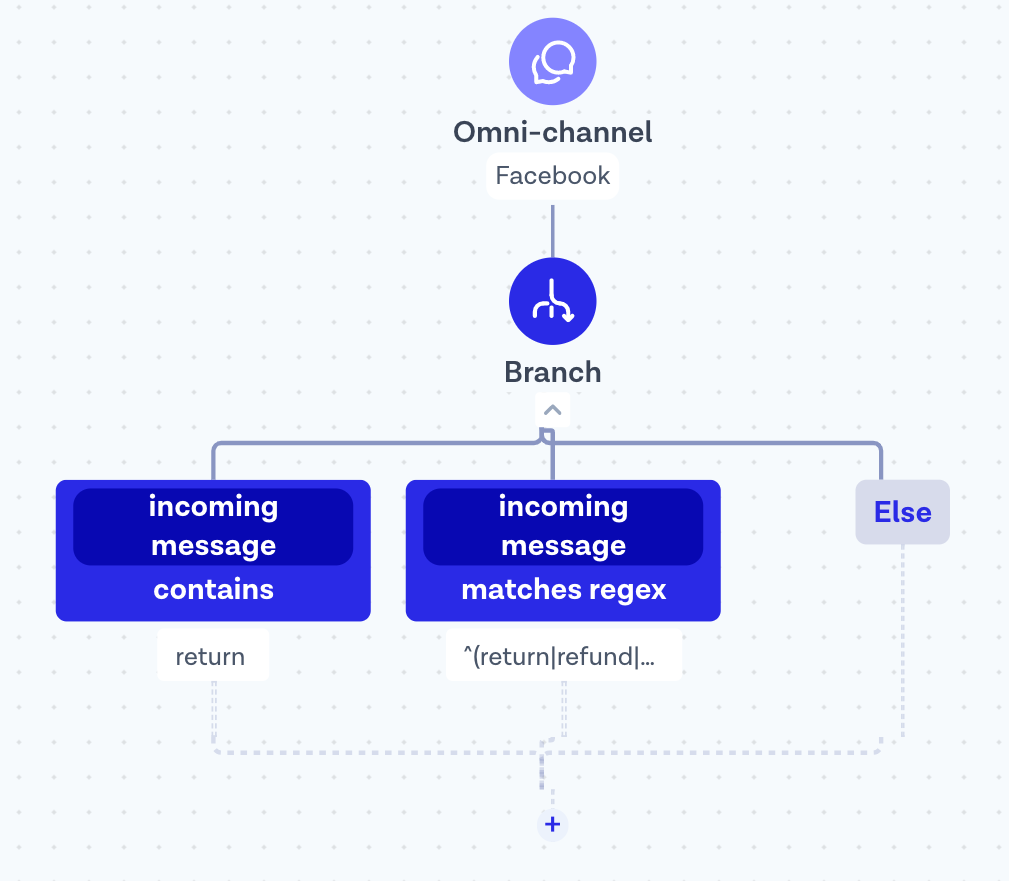 Typo
I want to return an item
How can i retrn an item?
Language
What's your refunds & exchange policy?
hoe kan ik mijn bestelling retourneren?
Keywords
How can i cancel my order? My sneakers didn't fit!
My payback still hasn't arrived!!!11!!1
Not Captured
Alternate phrases
Typos
Different Languages
Unknown Cases
Captured
Known Phrases
Known Alternate Phrases
Improved Condition with RegExp for Returns
Smart Data Internal SalesWhat does AI mean for our customers?
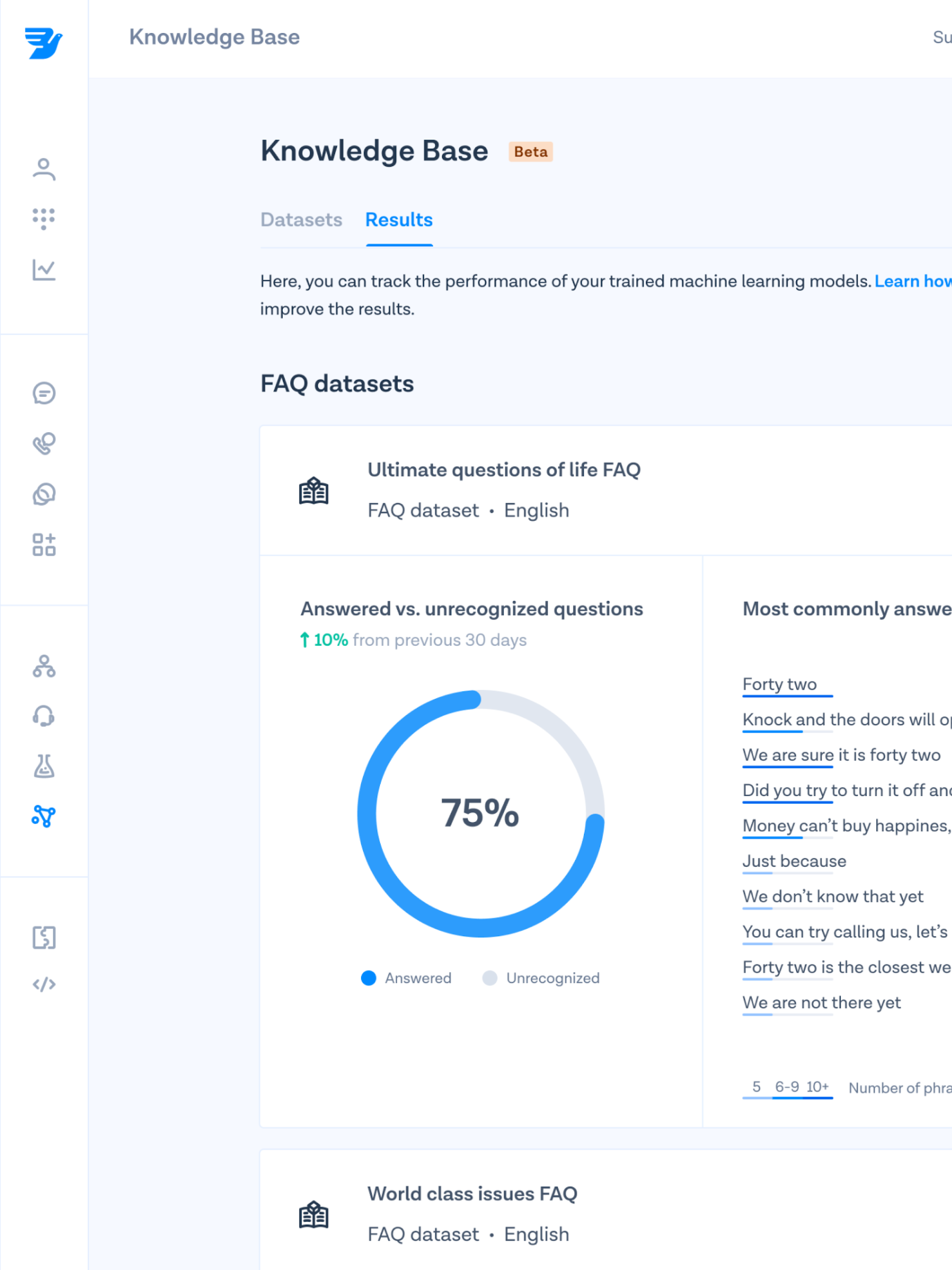 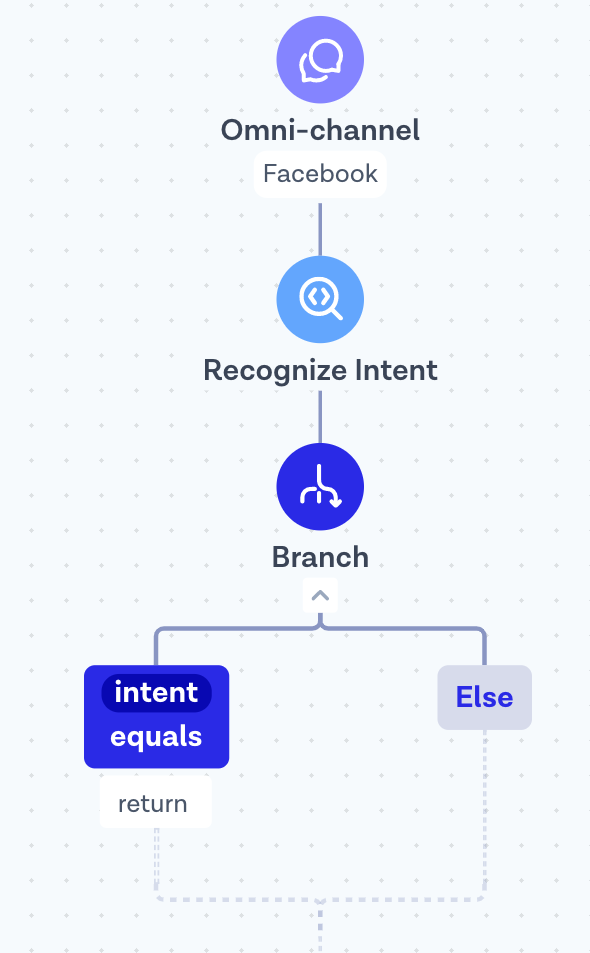 I want to return an item
What's your refunds & exchange policy?
How can i cancel my order? My sneakers didn't fit!
Typo
How can i retrn an item?
Language
hoe kan ik mijn bestelling retourneren?
Keywords
My payback still hasn't arrived!!!11!!1
Intent-Based Routing
Smart Data Internal SalesWhat does AI mean for our customers?
FLOW BUILDER
Simple Logic
Logs & Heatmap
Triggers
Integrations
AI PLATFORM
NLP Logic
Knowledge Manager
Dataset Insights
Prediction Feedbacks
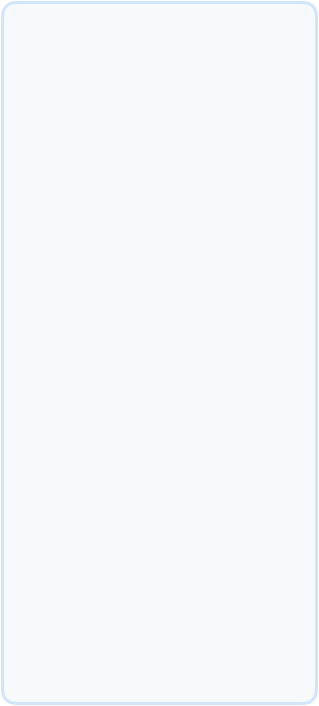 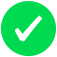 Active Learning
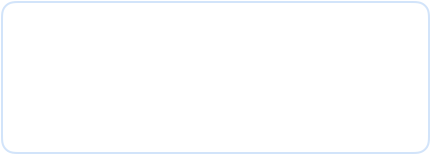 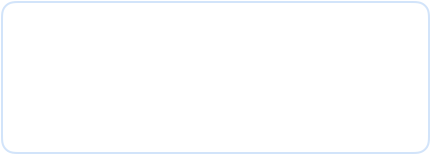 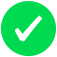 BASIC ROUTING
Keyword or Rule-based
Custom Logic by Customer
SMART ROUTING
Knowledge-Based
AI Logic by Customer
Reduced Cost
of Ownership
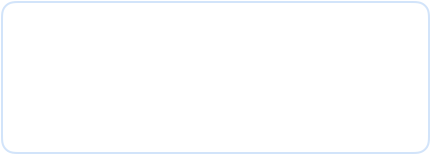 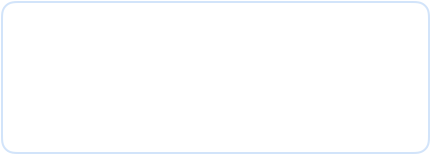 +
=
BASIC DEFLECTION
Business Hours
Welcome Message
Custom Logic by Customer
SMART DEFLECTION
FAQ Automation
IVAs
AI Logic by Customer
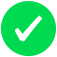 Reduced
Developer Overhead
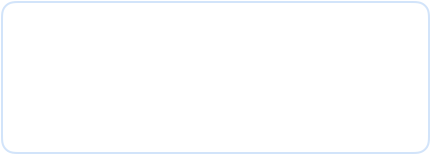 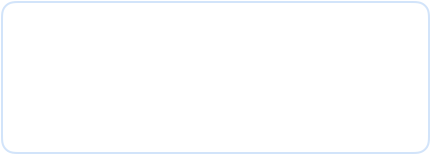 BASIC OBSERVABILITY
Invocation success rate
Flow Heatmap
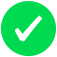 SMART OBSERVABILITY
Deflection Rate
Distribution of Intents/Answers
Capture unknown cases
Prediction Feedbacks & Training
Improved Journey Observability
‹#›
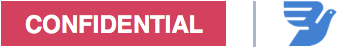 Smart Data Internal SalesCustomer Spotlight - FAQ
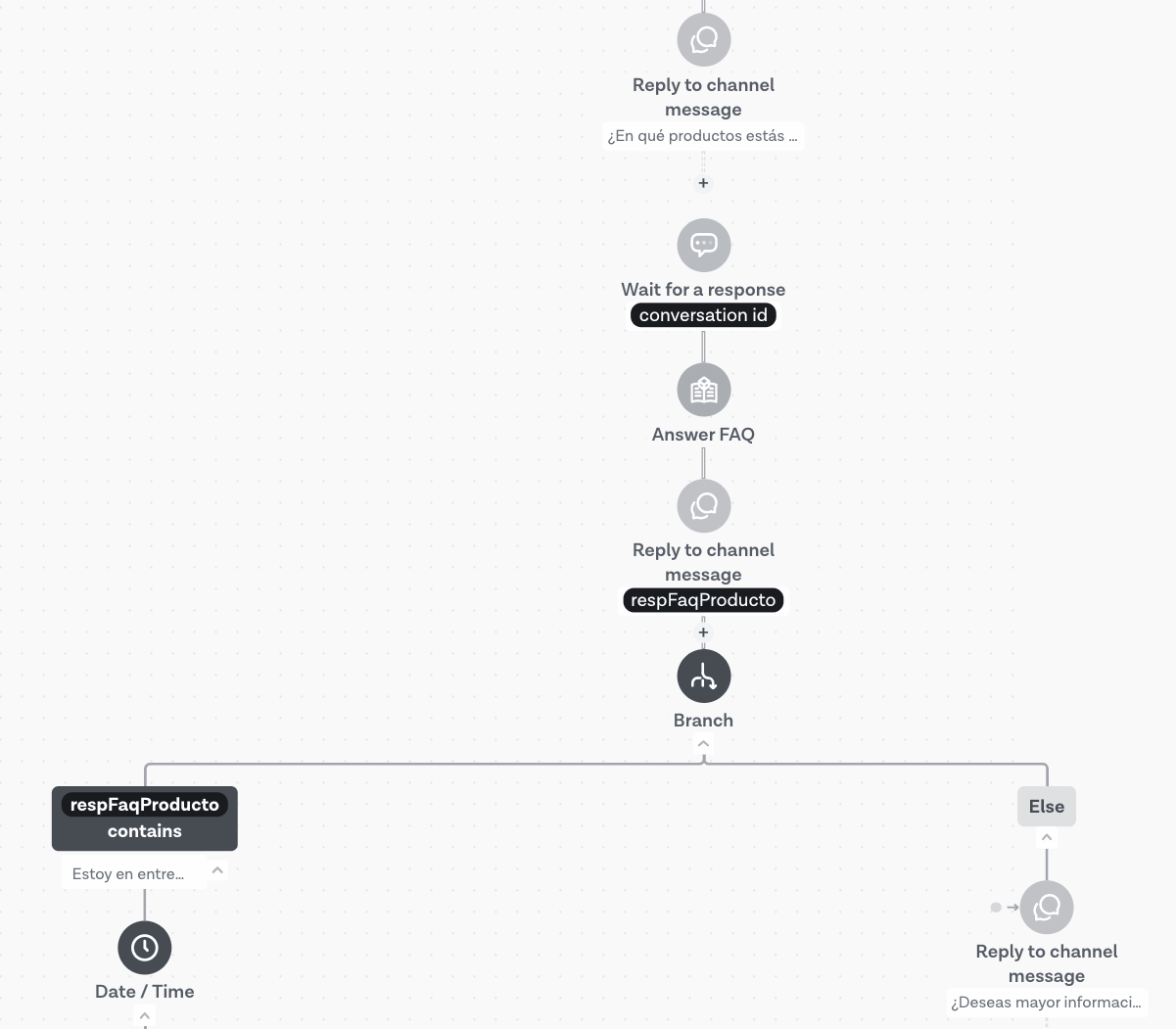 Diceltesca
(MT: #7763549 / MB: #6747912)

Automates commonly asked questions in their flow by Answer FAQ step
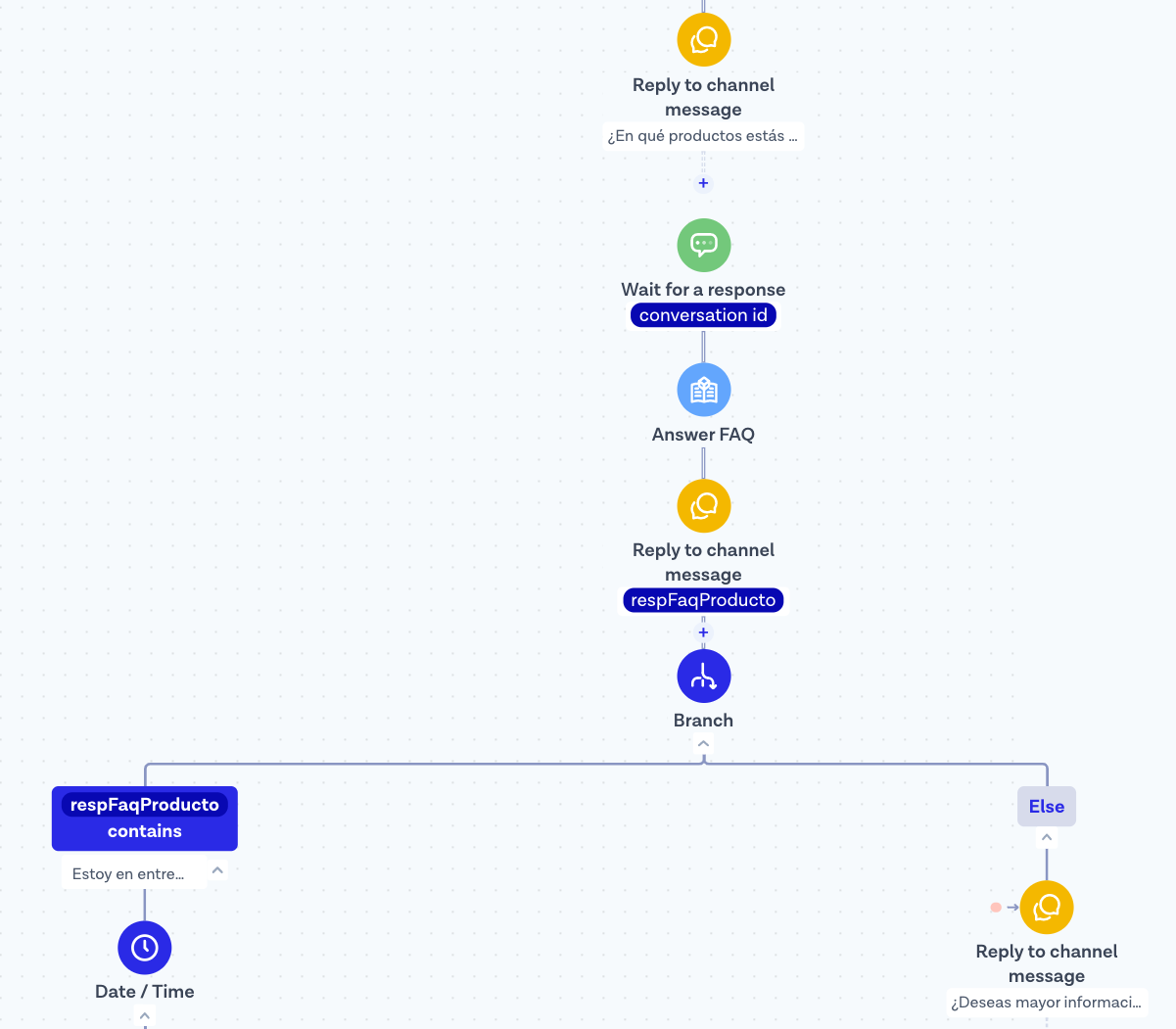 82%
Of all incoming requests deflected using NLP

62%
Of all questions answered using the FAQ dataset
‹#›
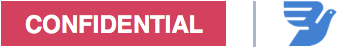 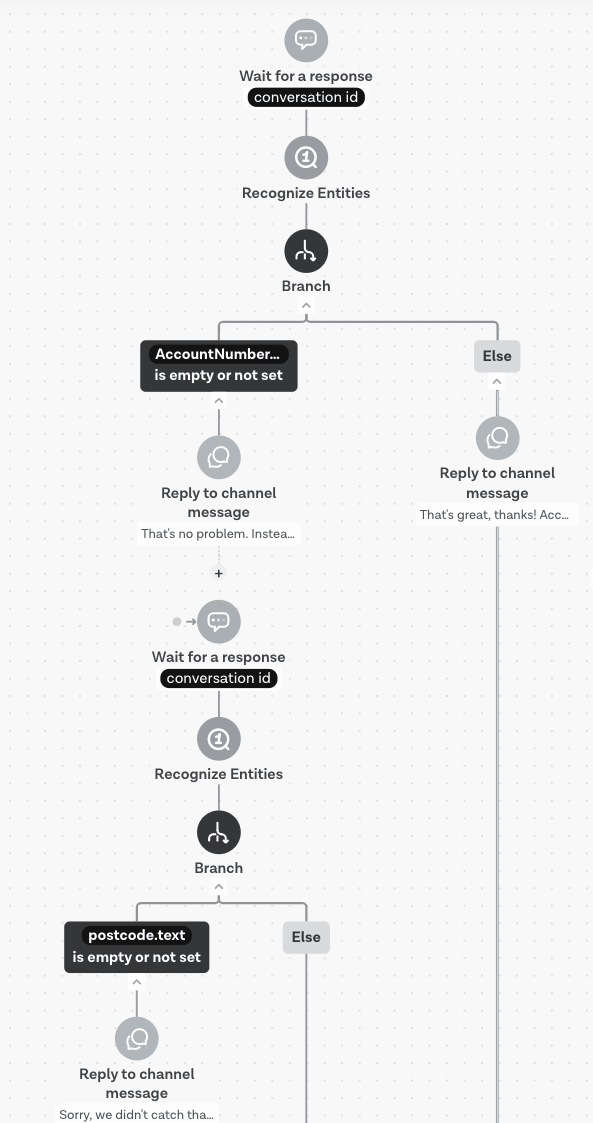 Smart Data Internal SalesCustomer Spotlight - Entity Recognition
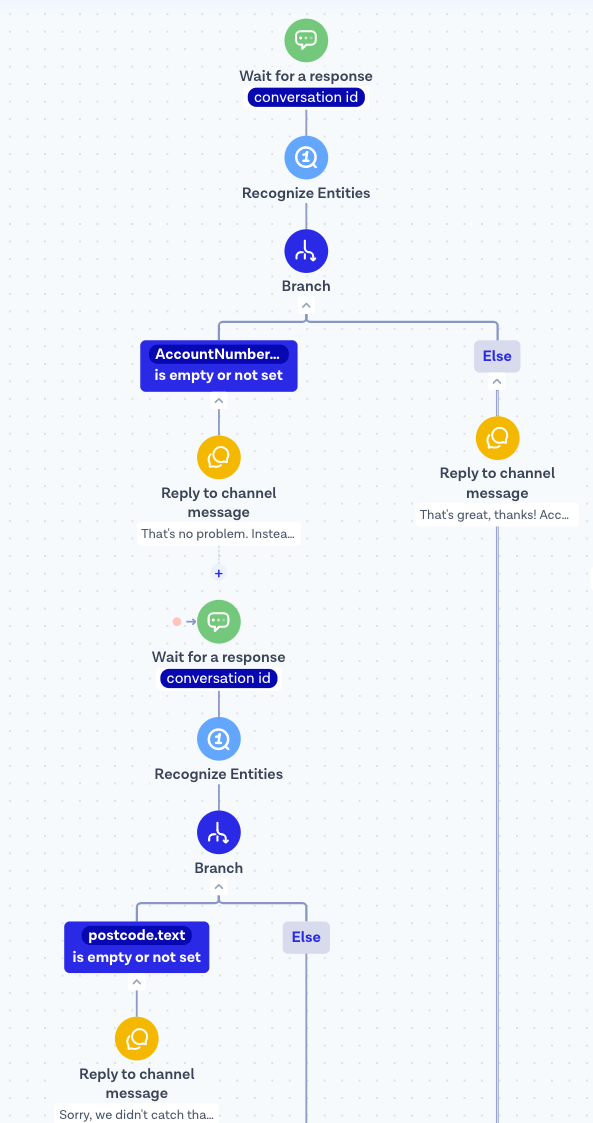 SSE
(MT: #8876879 / MB: #7875322)

Lead Qualification by validating user’s account number and post code.

See drop rates/dropping users via Flow Logs and Heatmap
Improved process visibility
Improved agent efficiency
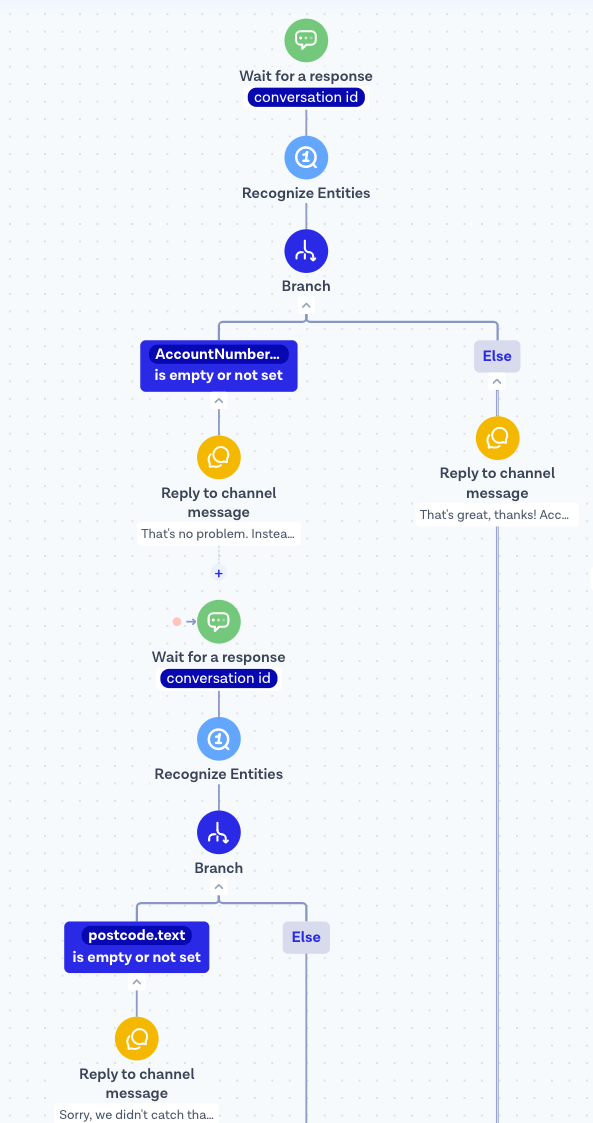 ‹#›
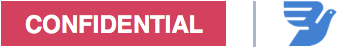 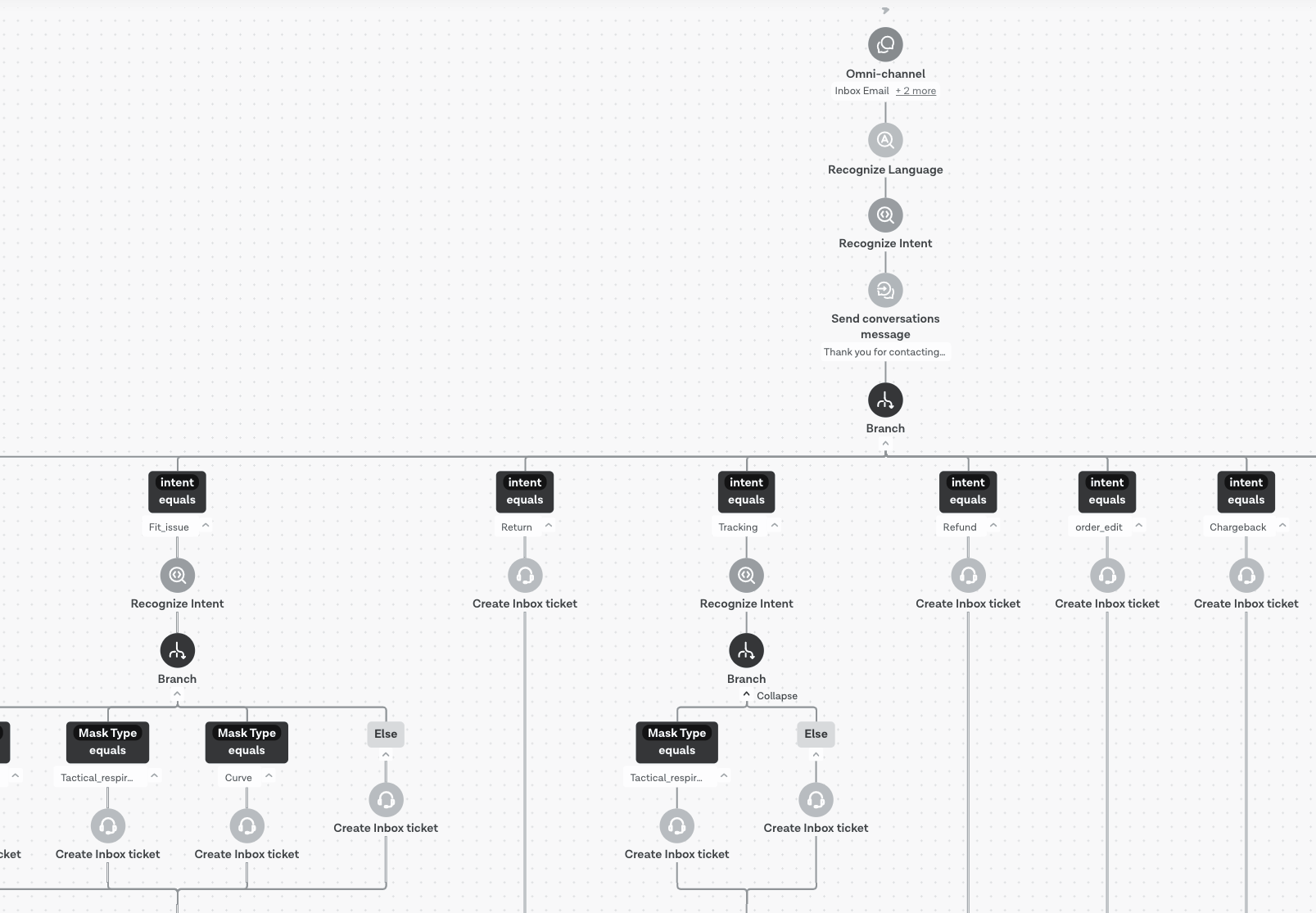 Smart Data Internal SalesCustomer Spotlight - Intent
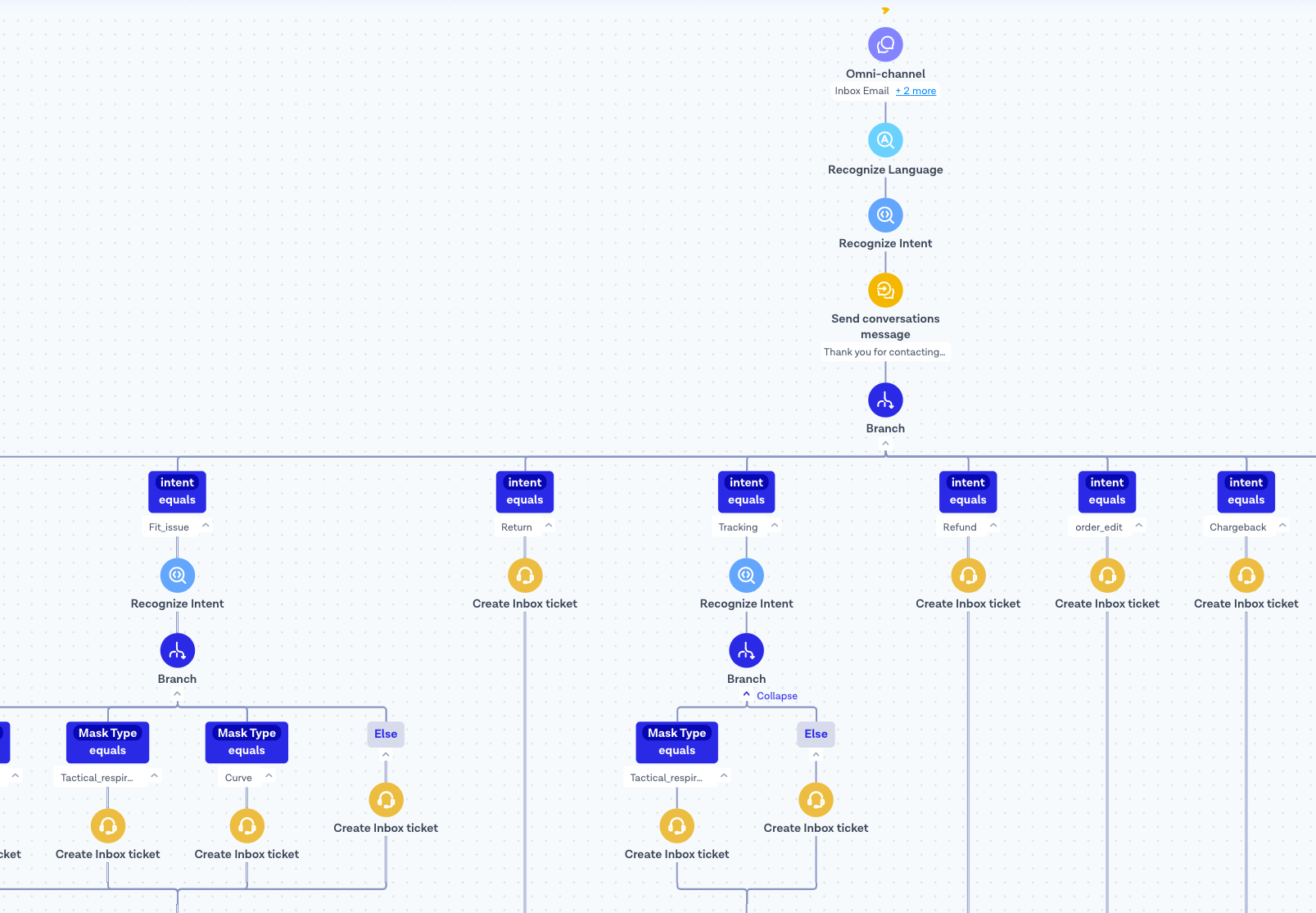 O2 Canada
(MT: #8242459 / MB: #7234892)

Intent-based routing to ensure best matching agent to resolve inquiries faster and more efficiently

Uses complex datasets to sort incoming inquiries
Recognized intents are used to point to Inbox queues and add tags to tickets
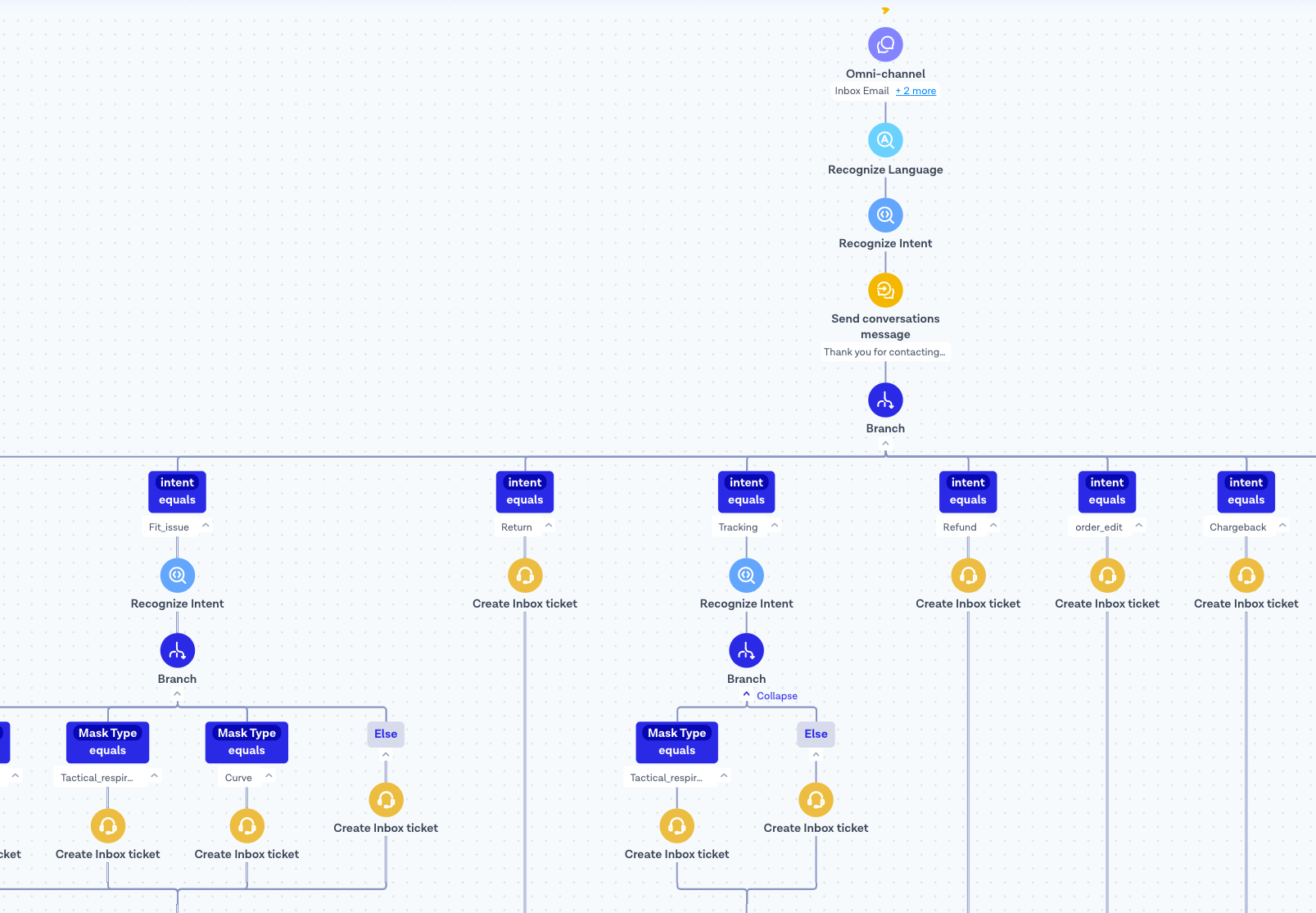 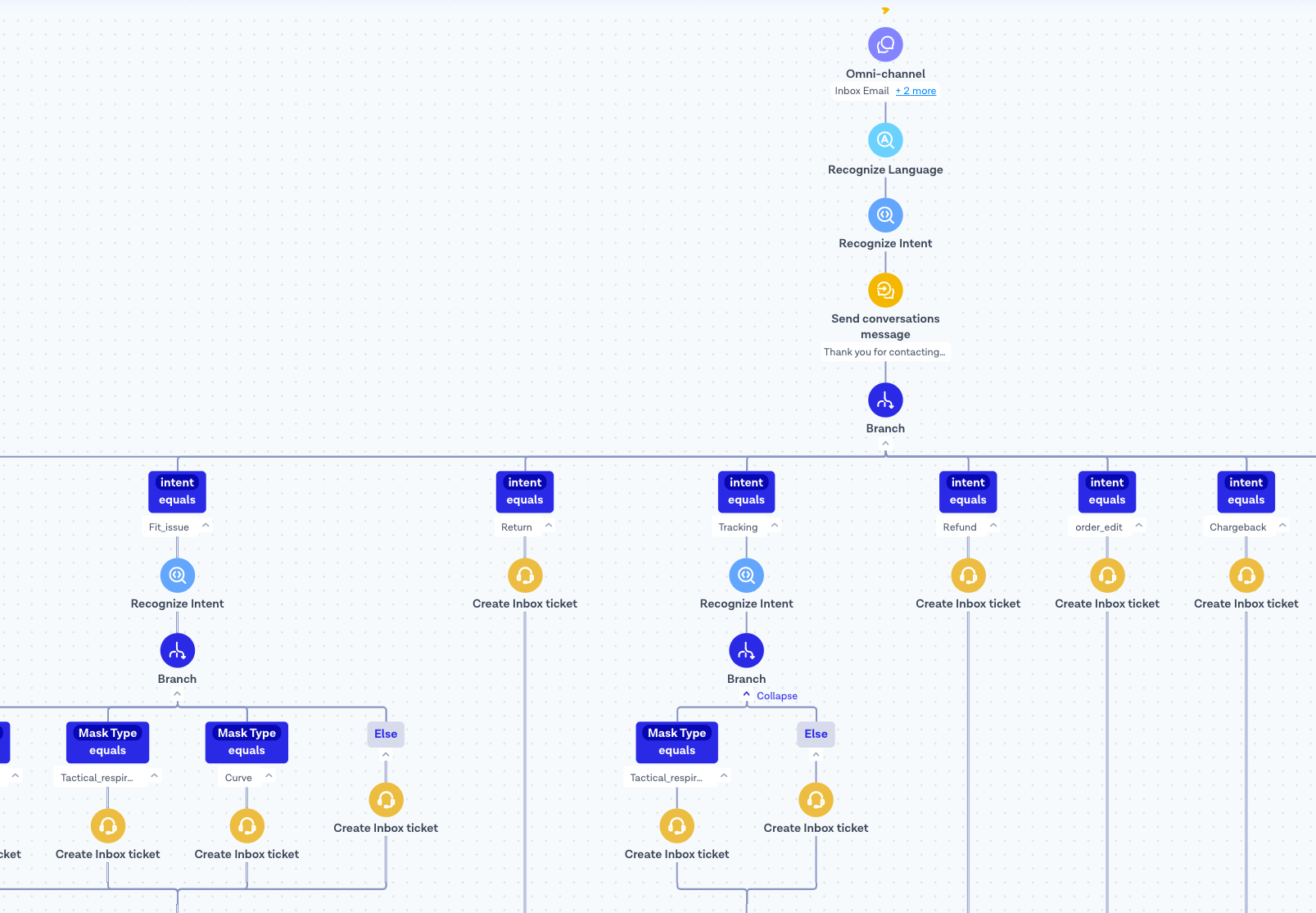 ‹#›
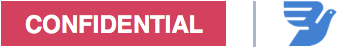 Smart Data Internal SalesHow to Win - Dominant Use Cases
RoutingOptimise cost-per-user for support and improve time-to-resolution
Route messages to the right agent at the right time
Quick-Resolve low-touch or no-touch inquiries from customers
Understand customer satisfaction, loyalty and needs
..and more
DeflectionCompletely automate recurring processes for your business and reduce operational costs exponentially
Intelligent Virtual Assistants (IVAs) for complete process automation
Qualification of potential customers, fill in the blanks on what a user needs
Registration/Onboarding of users with data and document collection
..and more
Smart Data Internal SalesHow to Win? - Getting Customers Started
When use case unknown : Focus on Exploration & Discovery

It’s quite difficult to navigate a conversation around “What are your goals with AI?”. Focus on getting customers to explore benefits.

No technical knowledge required

As simple as building a dataset or copy a sample one and add to flow

Start tracking insights to uncover possibilities

Handful of help center articles, templates and sample datasets
When use case known : Focus on Pilot 

Having all building blocks for any conversational AI use case and an outstanding AI engineering team, we can assist customers way better than any other vendor.

Special project for a well-defined problem/goal. Eg.Automate handling claims by processing package pictures to decide damaged goods

We work with customer to build AI flow or logic to achieve the goal

Project wrapped with pilot results and customer training on our AI platform.
Smart Data Internal SalesHow to Win? - Target Audience
Sweet Spot
Flow Builder Customers
Inbox & OCW Customers
Smart Data Internal SalesHow to Win? - Positioning
Basic AutomationsSimple add-on to Flows/Inbox for basic deflection such as FAQ, Lead Qualification, Intent-routing
Complex Automations & Operational ExcellenceCustom journeys superpowered with accessible, easy to use AI platform capabilities
Available on Slack for any questions or feedback 💌
@fikri.firat
@sebastiaan
#smart-data
#support-data